Connected 4 Health
Definiția tulburărilor de alimentațieRoxana Martin-Hadmaș, Adrian MartinDieticieni licențiați, doctori în științe medicale
Project Number: 2021-1-RO01- KA220-HED-38B739A3
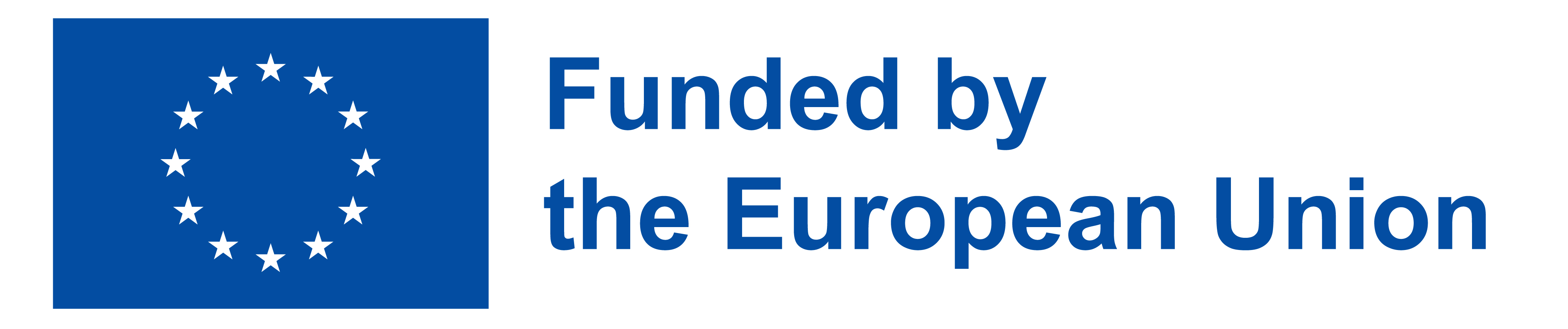 The European Commission's support for the production of this presentation does not constitute an endorsement of the contents, which reflect the views only of the authors, and the Commission cannot be held responsible for any use which may be made of the information contained therein.
2
Project Number: 2021-1-RO01- KA220-HED-38B739A3
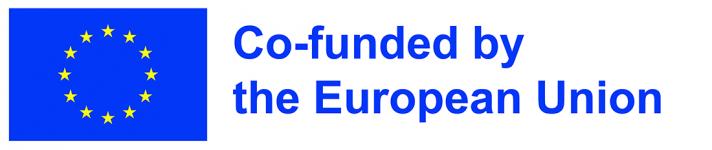 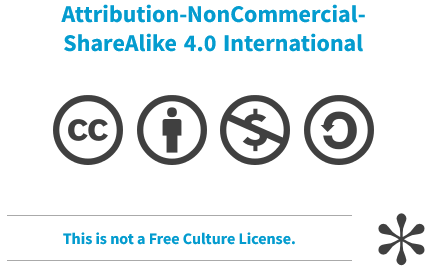 The European Commission's support for the production of this presentation does not constitute an endorsement of the contents, which reflect the views only of the authors, and the Commission cannot be held responsible for any use which may be made of the information contained therein.
3
Alimentația dezordonată vs. tulburările de  alimentație: diferențe esențiale (1)
Noile date de cercetare susțin că alimentația dezordonată și tulburările de alimentație au unele aspecte comune, dar nu sunt identice.
În timp ce o tulburare de alimentație este un diagnostic clinic, alimentația dezordonată se referă la modele de alimentație anormale care nu îndeplinesc criteriile pentru un diagnostic de tulburare de alimentație.
Persoanele cu alimentație dezordonată nu îndeplinesc neapărat criteriile de diagnostic pentru o tulburare de alimentație.
Principala diferență dintre ele este severitatea și gradul simptomelor.
Alimentația dezordonată implică în mod frecvent multe dintre aceleași comportamente care apar în tulburările de alimentație, dar astfel de simptome apar mai puțin frecvent sau mai puțin intens.
Alimentația dezordonată poate fi adesea mai subtilă, ceea ce o face mai dificil de identificat sau, uneori, mai dificil de abordat.
4
Alimentația dezordonată vs. tulburările de  alimentație: diferențe esențiale (2)
Tulburări de alimentație
Gânduri obsesive despre mâncare
Preocupări extreme legate de calorii
Modificări semnificative ale greutății
Gânduri obsesive legate de formă și greutate
Funcționare afectată din cauza contprizării caloriilor, a înghițirii, a inducerii vomei, a exercițiilor fizice sau a altor comportamente
Alimentație dezordonată
Alimentația din alte motive decât hrănirea sau foamea
Alimentația pentru a face față stresului sau emoțiilor dificile
Aderența la restricția calorică, înghițirea sau voma neregulată sau limitată
Evitarea grupurilor majore de alimente
Consumul selectiv al anumitor alimente
5
Ce este tulburarea de alimentație?
O tulburare de alimentație este o afecțiune complexă caracterizată prin obiceiuri alimentare anormale care afectează sănătatea și capacitatea de funcționare a individului.

Tipuri de tulburări de alimentație:
Cele mai frecvente trei tulburări de alimentație sunt: tulburarea de alimentație excesivă, anorexia nervoasă și bulimia nervoasă, dar există și alte tipuri.
Fiecare are propriul său set de simptome și criterii de diagnosticare.
6
Etiologia tulburărilor de alimentație
Factori psihologici: perfecționism, tulburare compulsivă, stimă de sine scăzută, depresie, anxietate, stres
Factori de mediu: pubertate, experiențe traumatice, relații, probleme nerezolvate
Presiunea culturală: tipologii mass-media
Expunerile profesionale
Impactul hormonal asupra funcției creierului
Predispoziții genetice: mutații pentru receptorii serotoninei (1D HTR1D – 1p36), dopaminei D2 (11q23) și D4 (11p15.5), de asemenea mutații pentru receptorul Delta-1 OPRD1 (1p35) și mutații ale factorului BDNF (11p13-14).
7
Prevalența mondială
8
Anorexia nervosa
Anorexia nervosa este un tip de tulburare de alimentație care se caracterizează printr-o frică intensă de a crește în greutate, o restricție severă a aportului de alimente și o imagine corporală distorsionată. 
Persoanele cu anorexia nervosa se imaginează adesea supraponderale, chiar și atunci când sunt sever subponderale.
Anorexia nervosa are cea mai mare rată de mortalitate dintre toate tulburările mintale …
Simptomele anorexiei includ:
Frică intensă de a lua în greutate
Restricție severă a aportului de alimente
Imagine corporală distorsionată
Activitate fizică excesivă
Pierdere extremă în greutate
Preocupare referitoare la alimente și greutate
Pe lângă restricțiile extreme privind consumul de alimente, persoanele cu anorexie vor face tot posibilul pentru a elimina caloriile pe care le consumă, cum ar fi exercițiile fizice excesive, vărsăturile autoinduse sau utilizarea laxativelor/diureticelor.
9
Alimentația compulsivă
Alimentația compulsivă se caracterizează prin episoade de alimentație urmate de sentimente de rușine, vinovăție și suferință. 
Aceste persoane adesea consumă cantități mari de alimente chiar și atunci când nu le este foame și simt că nu își pot controla alimentația.
Simptomele alimentației compulsive includ:
Consumul de cantități mari de mâncare într-o perioadă scurtă
Pierderea autocontrolului în timpul unui astfel de episod
Consumul de alimente chiar și atunci când persoanei nu îi este foame
Sentiment de vinovăție, rușine sau stres după consumul de alimente
10
Bulimia nervosa
Pentru un diagnostic de bulimie, o persoană trebuie să aibă următoarele comportamente :
Alimentație compulsivă (care implică consumul de cantități excesive de alimente pe parcursul unei perioade de două ore) și senzația de pierdere a controlului
Utilizarea repetată a comportamentelor compensatorii, auto-induse de purjare, cum ar fi utilizarea de laxative, diuretice, vărsături și exerciții fizice extreme pentru a evita potențiala creștere în greutate

Astfel de comportamente trebuie să apară cel puțin o dată pe săptămână timp de minim trei luni.
Accentul principal al unor astfel de comportamente trebuie să fie legat de greutatea și forma corpului, iar astfel de comportamente nu trebuie să fie legate de anorexie.
Bulimia nervosa se caracterizează prin episoade de alimentație excesivă urmate de comportamente de purjare, cum ar fi vărsăturile sau utilizarea laxativelor.
Precum Anorexia, Bulimia nervosa implică imaginea corporală distorsionată și teama de creștere în greutate.
Cu toate acestea, comportamentele care rezultă din aceste distorsiuni și frică sunt diferite.
11
Prevenire și metode de a face față situației
Dacă recunoaștem semne de tulburări de alimentație, putem adopta măsuri pentru a gestiona comportamentul riscant și a dezvolta o relație mai sănătoasă cu alimentele.
Metodele individualizate de a face față acestei situații pot ajuta la prevenirea progresiei unor astfel de comportamente într-o tulburare de alimentație cum este ea definită clinic. 

Pași de urmat:
Evitați dietele la modă
Utilizați dialogul pozitiv cu sinele
Evitați gândurile negative și autocritica și concentrați-vă pe aprecierea calităților pozitive și a calităților bune (reflecția pozitivă asupra propriului corp, construirea unei relații pozitive cu propriul corp, observarea aspectelor care conferă autoapreciere față de propria persoană, utilizarea afirmațiilor pozitive pentru a îmbunătăți stima de sine).
Practicați neutralitatea corporală
Încercați alimentația minuțios planificată și gestionarea stresului
12
De ținut minte…
Tulburările de alimentație pot duce la consecințe grave asupra sănătății, inclusiv probleme dentare, malnutriție, menstruații neregulate, anxietate, depresie, insuficiență de organ și consum de substanțe.
Acesta este motivul pentru care este atât de esențial ca o persoană care se confruntă cu simptome de tulburări de alimentație să apeleze la un tratament.
Există multe tipuri diferite de tratament disponibile pentru tulburările de alimentație: tratamentul include o combinație de terapie individuală, de grup și/ sau de familie și consiliere nutrițională.
Tratamentul este multidisciplinar și este conceput pentru a avea în vedere gândurile, comportamentele, abilitățile de adaptare și factorii stilului de viață pentru a ajuta oamenii să se recupereze.
.
13
Referințe bibliografice
Chaput JP, Ferraro ZM, Prud'homme D, Sharma AM. Widespread misconceptions about obesity. Can Fam Physician. 2014,  60(11):973-5, 981-4
Mahmoud R, Kimonis V, Butler MG. Genetics of Obesity in Humans: A Clinical Review. Int. J. Mol. Sci. 2022, 23:11005
NCD Risk Factor Collaboration. UN Population Division and World Obesity Federation projections. 2017
Freemark M.S. Pediatric Obesity, Etiology, Pathogenesis and Treatment, Second edition. Humana Press. 2018, ISBN 978-3-319-68191-7
World Obesity Federation. ”World Obesity Atlas 2022”, London, 2022
Grief SN, Waterman M. Approach to Obesity Management in the Primary Care Setting. J Obes Weight-Loss Medication. 2019,   5:1024
Forgione N, Deed G, Kilov G et al. Managing Obesity in Primary Care: Breaking Down the Barriers. Adv Ther 2018, 35:191–198
MacKay H, Gunasekara CJ, Yam KY, et al. Sex-specific epigenetic development in the mouse hypothalamic arcuate nucleus pinpoints human genomic regions associated with body mass index. Sci Adv. 2022, 8(39):eabo3991. 
Eurostat.  ”Body mass index (BMI) by sex, age and income quintile” 2019, available  at https://appsso.eurostat.ec.europa.eu/nui/show.do?dataset=hlth_ehis_bm1i&lang=en
https://www.verywellmind.com/difference-between-disordered-eating-and-eating-disorders-5184548
14
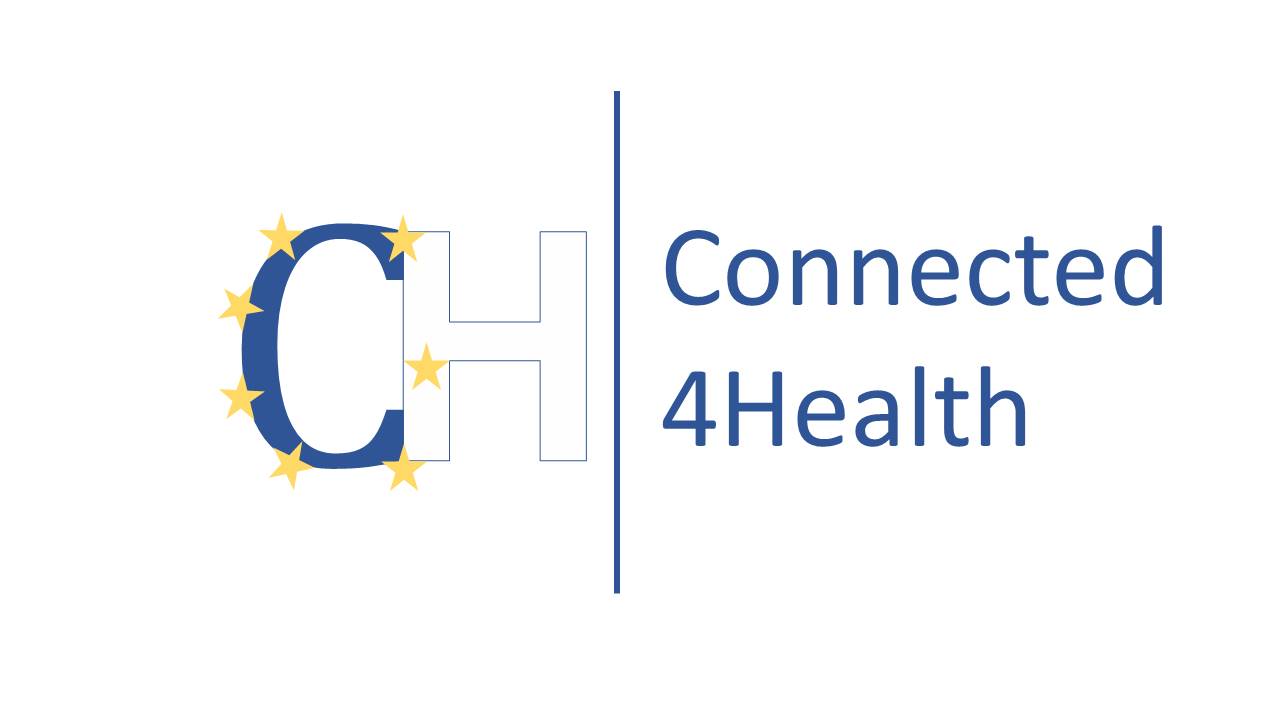 15